Telehealth Physical TherapyBen Larner DPT,OCS,COMTMay 17th,2022
Ben Larner  DPT,OCS,COMT

Doctor of Physical Therapy (DPT), 2009 MGH Institute of Health Professions
Selective Functional Movement Assessment (SFMA), 2016 level I,II certified
Orthopedic Certified Specialist (OCS), 2016 Board certification from APTA
Certified Orthopedic Manual Therapist (COMT), 2019 Ola Grimsby Institute

Lummi Tribal Health Center- 2018
Introduction:
Overview of telehealth PT
PT Compact
Optimal telehealth set up
Telehealth benefits and challenges 
Overview of telehealth PT evaluation/assessment/treatment.
Importance of increasing activity level
Objectives:
Pre-pandemic
Available but not largely used
Cash based
Pandemic
Demand surged, March 2020
LTHC PT transitioned quickly 
Insurance companies had to respond and establish billing/reimbursement guidelines 
Post-pandemic 
Usage has dropped 
Underutilized benefit to underserved and rural areas
Telehealth
[Speaker Notes: Pre pandemic 
 840,00 Medicare visits 
pandemic – due to the public health emergency from COVID 19 insurance companies had to adjust to cover for telehealth, now all 50 stats cover telehealth in some form but it is variable by state. 
2020- 63 fold increase to 52.7 million  visits 
Post pandemic
Telehealth use fell 37% from pandemic highs to the end of Q1’2021.
Mental health has been, and will continue to be, a key driver of telehealth demand. 35% of all telehealth visits were for mental health conditions, which is more than the next five leading drivers combined.
80% of consumers say they’d be willing to use home care models (like hospital at home schemes) if they were covered by insurance.]
Eligibility 
Look at individual state licensing laws in state and cross state
https://www.apta.org/your-practice/practice-models-and-settings/telehealth-practice/implementing
Compliance
PT staff must be licensed in state where care will be provided 
Some states require additional training/certification
Check malpractice insurance for telehealth coverages
Document reason for providing telehealth
HIPAA compliant technology
Implementing Telehealth PT
Medicare usage
https://www.hhs.gov/about/news/2021/12/03/new-hhs-study-shows-63-fold-increase-in-medicare-telehealth-utilization-during-pandemic.html
[Speaker Notes: See the surge in telehealth usage in March 2020, usage peaked and has been trending down.  This is for all telehealth not just PT.]
Telehealth Usage
https://www.hhs.gov/about/news/2021/12/03/new-hhs-study-shows-63-fold-increase-in-medicare-telehealth-utilization-during-pandemic.html
[Speaker Notes: First year of pandemic]
Payment
Commercial payer telehealth coverage
https://www.apta.org/your-practice/practice-models-and-settings/telehealth-practice/billing-and-coding/commercial-payer-coverage 
Most insurances are paying for telehealth PT but important to check with individual plans/states f
Policies and Procedures
Licensure 
Establish the patient's state of residency or location
PT must be licensed in that state
Relationship 
Some states require in person PT evaluation prior to patient being eligible for telehealth services 
Evaluation and treatment
Standard of care- same for telehealth as in person
Implementing Telehealth PT
Informed consent
specific to telehealth
Obtaining written versus oral consent.
Obtaining consent for each visit versus one time at the beginning of treatment.
Obtaining consent for specific treatments versus visits.
Using a standardized form for the patient's consent.
For pediatric patients
verify whether the caregiver, parent, or guardian is required to be present in accordance with state law, malpractice insurance, and/or payer policy. 
obtain informed consent from the parent or guardian.
Implementing Telehealth PT
Informed consent (cont)
Obtain  the names and contact information and of any prior PT contact or other treating health care providers
Explain the technology you're using and identify yourself and any others involved during the session, such as PTA or other provider, including their credentials.
Make sure no one other than you and the patient can hear or see your telehealth session, unless the patient has given consent for their presence.
Explain that the session is not being recorded
Explain any possible technical difficulties, including sound and video delay, and interruptions due to poor internet connection or tech breaches.
Implementing Telehealth PT
Informed consent (cont)
Patient has the right to refuse the telehealth visit, request to be seen in the office, and can discontinue the telehealth visit at any time.
Explain that PT may determine that PT should see the patient in the office, for some or all subsequent visits.
Document the start and stop time of the telehealth session.
Document your location, the location of the patient, and the location of any others involved during the session, including a PTA and any other provider(s).
Provide the patient with follow-up instructions and next steps of treatment.
Implementing Telehealth PT
Accessibility
increased access to care
Introduce patients to PT who might not have otherwise tried it
Small percent of people who could benefit from PT seek it
Personalized
one on one visits
private
Compliance
increases with telehealth
Telehealth PT:   Benefits
Time and cost saving
no need for travel
Cuts out gas costs, transportation difficulties, loss of work and childcare costs
no waiting
Physical Activity
Promote and increase activity during COVID 19 and social distancing
Telehealth PT  Benefits
Internet Access
Quality of coverage
Hot spots
Available team to assist
Phone if needed
Location
Ideally private
Appropriate room for evaluation
Case Dependent
Not all patients appropriate for telehealth
Differential diagnosis
Referral to appropriate provider
Telehealth PT Challenges
Manual Therapy 
Large component of PT

Billing
Requires correct billing codes
Document that visit was virtual in note
TelehealthPT Challenges
Agreement between member states to increase access to PT: Enacted in 2017
Currently 25 states
8 states have enacted legislation 
4 states introduced legislation
Governance
Participating state delegates
Executive board 
Compact Privilege 
Available to PTs and PTAs
Apply online, pay fees
Jurisprudence exam if required
Increase access while reducing barriers to cross state practice
Must be licensed in the state where patient physically is during visit.
PT Compact
[Speaker Notes: Allows for seeing patients in state that you have compact privileges, but you can not open a clinic in the state with a compact license.]
Compact Privilege (cont.)
No requirement for time licensed or patient care hours to have privileges 
Required to a standard license in home state
Follow all requirements of home state of licensure
Scope of practice
Compact allows for in person and telehealth
Must follow scope for state where patient resides at time of visit
Spinal manipulation, dry needling
 https://ptcompact.org/
PT Compact
[Speaker Notes: There are other professional compacts including: Medical, nursing, psychology, audiology, SLP, EMS, OT and counseling

Always follow the state practice acts. 

Make sure to ask patient to confirm they are currently in a state that you are licensed]
Make sure other streaming services are not running
Will reduce quality of video during visit. 
Zoom, Doxy. me have lower priority then streaming service

Know your software
Make sure you have practiced with it
Make sure patient has used it, downloaded it
Telehealth Platforms
[Speaker Notes: Check if patient has used or downloaded software, have staff pre set up with patient and do a practice run.   Zoom and doxy are some of the most popular but there are many nowadays, make sure the platform you use meets all requirements especially HIPAA]
Memory
At least 8 Gb
Improved function with multiple programs running
Hard drive
SSD
Solid state, faster, at least 512 GB
Camera
Get best available
Telehealth Equipment: Computer
[Speaker Notes: Ideally use an external camera for better quality but if using a laptop then try to get one with a higher quality camera.]
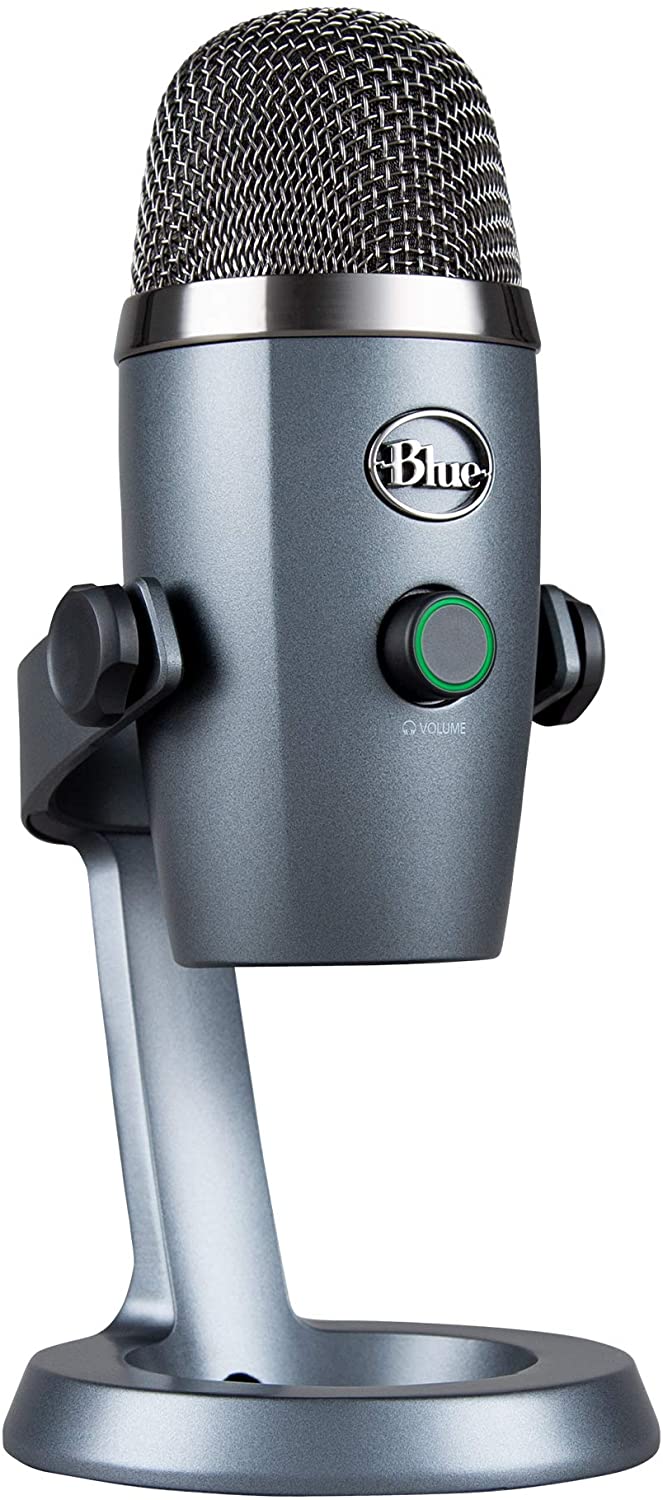 Good quality audio
XLR input cables are best
Improves clarity for patient
Headphones
Use wireless if possible
Allows for improved ability to be away from computer, demonstrate movement/exercise
Equipment: Microphone:
[Speaker Notes: Amazon also has many options  Local music stores also a good option.  Want to have a good audio experience for patient.  Wireless headphones allow improved movement.]
Sound Baffle
Improved sound for patient
Reduces echo
Creates plain backdrop
Can improve lighting
Equipment: Backdrop
[Speaker Notes: Available online for 200 dollars.  If not using a backdrop make sure that background is professional.  If doing telehealth in a busy room this will help isolate outside noise.]
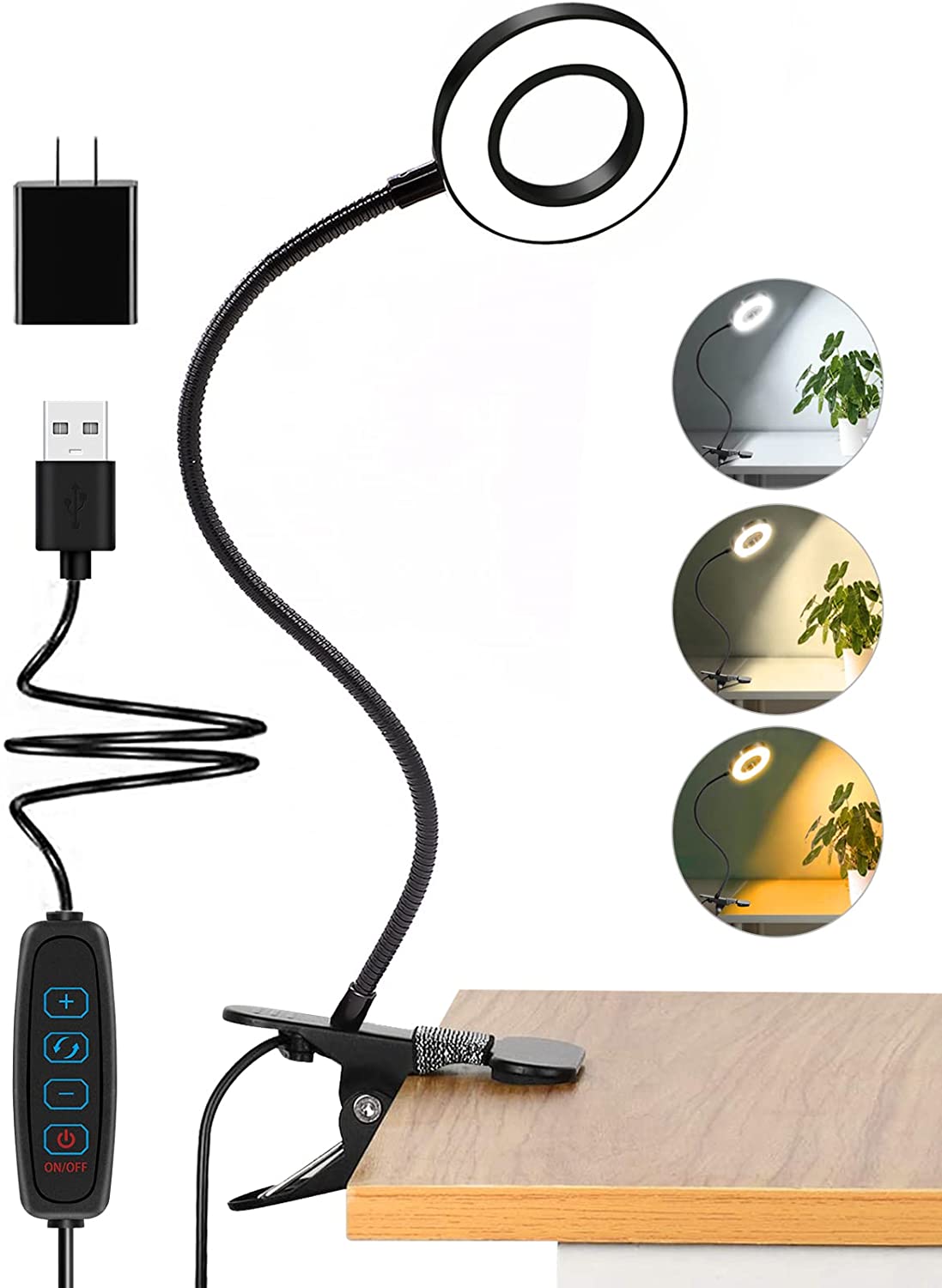 Light source
Critical for patient to properly see demonstration/instructions
LED is best
Cheap to find
Avoid any bright light shining into screen
Close/open window blinds as needed
Equipment: Lighting
Camera
Amazon is a good choice for HD camera
Audio quality can be an issue
External mic sometimes needed
Camera that autofocuses is helpful
If using your phone use a tripod for improved adjustability and stability
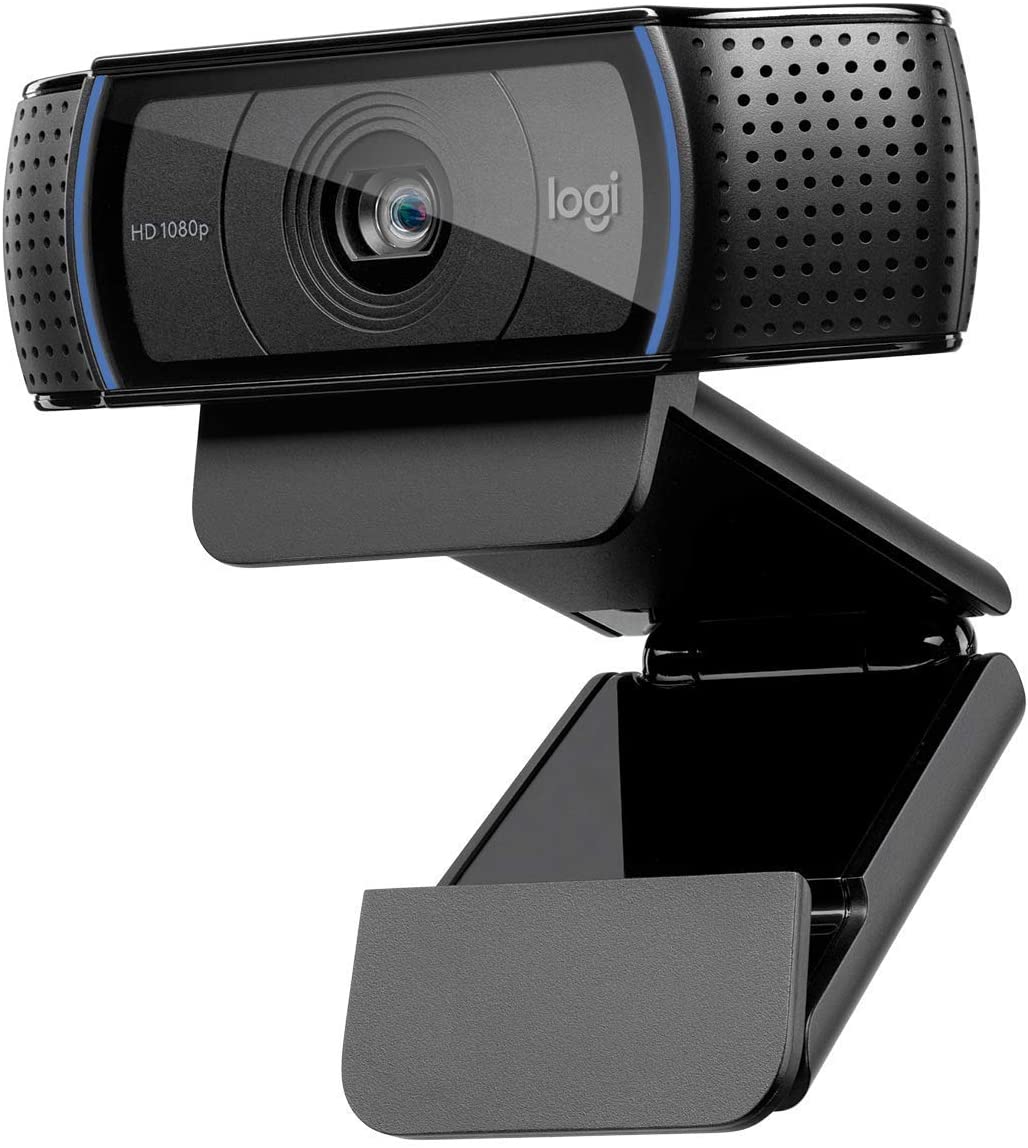 Equipment:Camera:
[Speaker Notes: Look at verified purchases on amazon.  Some cameras can have bad integrated sounds, getting external mic will increase quality. Good camera for 200-300.  You can get a 4K camera but may take up too much bandwidth, wont work well with poor connection.  HD camera is fine]
Who can participate in Telehealth PT?
pediatric to geriatric.
Pre and post operative care
chronic pain management
musculoskeletal conditions
Neck/back pain
Multiple joint pain
Pre and post event/activity rehab
fall risk
balance (including vestibular)
Patient Profile:
The utility of physiotherapy assessments delivered by telehealth: A systematic review
 Journal of Global Health  
December 2021
39 studies included 
Most studies showed high level of patient satisfaction
But given choice the preferred in clinic PT
PT assessments appear valid and reliable  for specific assessment types in limited populations (Zischke et al, 2021)
Systematic Review:
[Speaker Notes: Zische et al. Performing physiotherapy assessments using synchronous forms of telehealth appears valid and reliable for specific assessment types in limited populations. Further research is needed]
Patient Satisfaction for Telehealth Physical Therapy Services was Comparable to that of In-Person Services during the COVID-19 Pandemic
Study done in 2021
No difference in patient satisfaction between in clinic and telehealth PT.
Patient Statisfaction
[Speaker Notes: More research in needed. Studay done by Euannuci et al.]
42 y/o female with new onset of low back pain with no clear MOI. Intermittent pain, N/T down LLE. Denies prior back surgery. Hx of LBP throughout the years.  Works at a desk, long hours at computer, moderate commute distance home.  Sx seem to worsen with sitting, improve with activity. Occasional exercise. Fair nutrition. Poor sleep.  Has seen referring provider prior to PT.  Has not tried PT.  No other current treatments for back pain.
Case
Mackenzie Method
Biopsychosocial model for musculoskeletal pain 
Emphasis on patient education, empowerment and self management
Effective for acute, sub acute and chronic conditions for the spine and extremities 
Focus on active treatments vs passive 
Encouraged to treat self
Repeated and sustained movements 
Mechanical Subgroups 
3 subgroups or syndromes 
1. Derangement 
Mechanical obstruction to movement in the joint
2. Dysfunction
Mechanical loading of structurally impaired tissues 
3. Postural 
Prolonged overload of tissues
4. Other conditions
Stenosis, hip dysfunction, SIJ dysfunction, LBP with pregnancy, chronic pain, post surgical, trauma and mechanically unresponsive radiculopathy
Evaluation:
[Speaker Notes: Derangement Group: 
This is the more common and known syndrome
Inconsistency and change is the major characteristic of this syndrome
Symptoms may be local, referred, radicular or a combination, the symptoms could also move from side to side or proximal to distal.
Symptoms can be constant or intermittent and could vary through the day
The onset can be sudden, with no known cause, or gradual over time
The symptoms can be influenced by postures or normal daily activities
Directional preference is a hallmark of derangement syndrome, which a specific repeated movement or sustained position causes a relevant improvement in symptoms.
Treatments involve specific movements that cause the pain to decrease, centralize and/or abolish.[12]

Dysfunction
refers to pain which is a result of mechanical deformation of structurally impaired tissues like scar tissue or adhered or adaptively shortened tissue.
The symptoms must be present for 8-12 weeks, this time allowed the tissues to deform
The pain is always intermittent and arises at the end range of a restricted movement.
The treatment includes: repeated movements in the direction of the dysfunction or in the direction that reproduces the pain. The aim is to remodel that tissue, which limits the movement, through exercises so that it becomes pain-free over time[12].

Postural
Refers to pain which occurs due to a mechanical deformation of normal soft tissue from prolonged end range loading of periarticular structures.
The pain arises during static positioning of the spine: for example sustained slouched sitting.
The pain disappears when the patient is moved out of the static position.
There is no pain with performing movement or activity.
The treatment includes: patient education, correction of the posture by improving posture by restoring lumbar lordosis, avoiding provocative postures and avoid prolonged tensile stress on normal structure]
Mackenzie method (cont)
Majority of back pain patients fall into the derangement group
Subjective/Hx
Hx of sx, surgeries, prior injuries, MOI 
Current level of sx, duration of sx, aggravating and easing activities 
How they feel in the morning
Symptom irritability vs psychological irritability
Avoid painful positions, don’t throw gas on the fire
Exercise, nutrition, sleep 
Objective
AROM
Flex, ext, B SB, B rotation
Repeated motions
Flexion, extension
Up to 70% of patients have a change in sx with positional/movement adjustments
Looking for decrease in pain, centralization of paresthesia
Evaluation
AROM
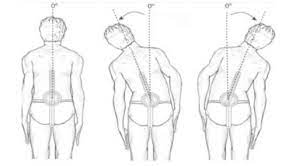 Strength
Functional strength against gravity
BUE,trunk,BLE
Can't do formal MMT over telehealth
Neural tension
Slump, SLR, seated slouch w/w/o DF 
Functional Assessment
Squat, sit to stand, heel walk, toe walk, SL balance
Functional Outcome Measure
ODI, PSFS
Evaluation
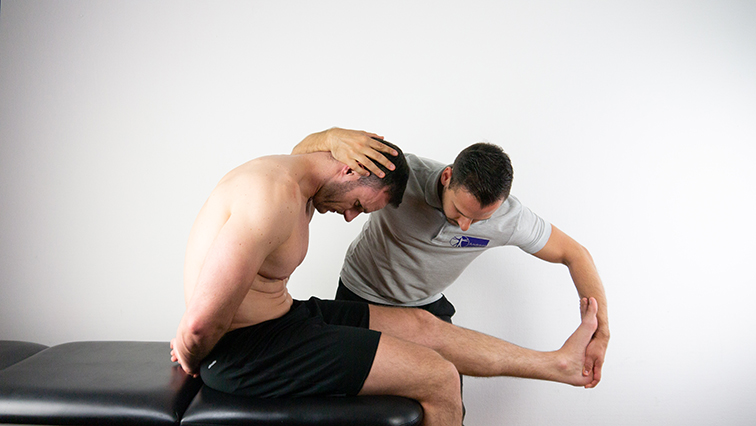 https://www.physiotutors.com/wiki/slump-test/
[Speaker Notes: SFMA 10 key motions to assess mobility  cervical flexion,ext,rotation, ER, IR rotatiaon, trunk flexion, extension, rotation, SL stance, squat]
SFMA
10 key movements
Great quick screen
Dysfunction can be broken down further
Looking at quality of movement and if painful
Selective Functional Movement Assessment
[Speaker Notes: Look at Dysfunctional non painful, dysfunctional painful, Functional painful, functional non painful
Good at identifying if patient is having a joint/tissue condition or if it is more of a stability, motor control disorder.]
SFMA
Exercise
Focus on repeated and/or sustained positions that improve sx
Prescribe extension or flexion-based program
Exercise Type
Pick something patient is agreeable to perform
HEP should be no more than 3-4 exercises
Research shows that compliance decreases with too many exercises
Introduce exercise snacking
Treatment:
[Speaker Notes: Important to discuss with patient what they like and don’t like in regards to exercise.  People are busier than ever with long work days, family and home duties and exercise needs to be quick, easy and doable. If they do not like a certain thing they definitely wont do it.   Exercise snacking can increase compliance and make the HEP much more doable and less overwhelming.]
Exercises
https://www.researchgate.net/figure/Principles-of-Treatment-of-the-McKenzie-Method_fig2_327019762
Flexion Based Exercises
https://www.v2mshop.com/?product_id=217563053_33
[Speaker Notes: Can be modified to do at desk. Can be done standing, sitting, laying down, whatever is most convenient for the patient.]
Test and Re-test
Reassess ROM, neural tension, functional movement
Functional outcome measure
Reassess initial measure used
Plan
Clear POC, including heal times, importance of good compliance with PT and HEP to progress towards goals.
Leave time for questions
Encourage a hybrid model of PT
In clinic and telehealth mix
Assessment/Plan:
[Speaker Notes: Encourage a hybrid model if possible, seeing the patient in person is beneficial if possible. Allows for more in-depth examination and treatment. 
Share retest data with patient to help sell the benefit of PT, activity and to show progress in patient care. Sometimes patients don’t realize how much they have improved. Shoulder pain example]
Working from home
Increased neck, back and other musculoskeletal pain
Increase in poor ergonomics 
Working from couch etc.
Decreased activity
Gyms closed
Increased sedentary lifestyle
Screen time increase
Working From Home
[Speaker Notes: Overall patients reported increased sitting, decreased activity, increased snacking.  Quarantine 15]
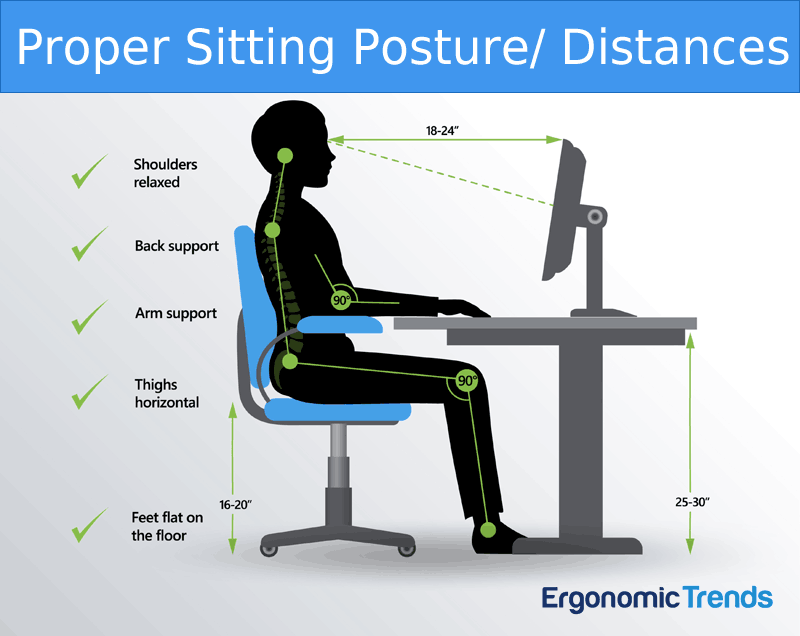 Keep your monitor at eye level and place your keyboard close to your body.
Sit in a chair with back support to avoid slumping
Hips and knees should be at approximately 90 degrees
Make sure your feet are firmly planted on the ground, or use a footstool if your feet don’t reach the ground
If possible, use a desk that can be converted to a standing desk to lessen the strain on your spine
Keep your muscles loose by taking standing or walking breaks every 30-45 minutes
When possible, give your eyes a rest by looking away from your computer every 20 minutes and focusing on a distant object
Workstation Ergonomics
https://ergonomictrends.com/creating-perfect-ergonomic-workspace-ultimate-guide/
[Speaker Notes: Here are some quick tips to help make talking on the phone comfortable:
Avoid tilting your head or holding a phone between your ear and shoulder
Use a headset or headphones when possible to keep your head in a neutral position.
Use a speakerphone when able to avoid tilting your neck
Here are some quick tips to improve your posture while texting:
Try to keep your phone screen at eye level to avoid bending your neck
Keep your neck relaxed and avoid shrugging your shoulders
Use your index finger to prevent overuse of your thumb]
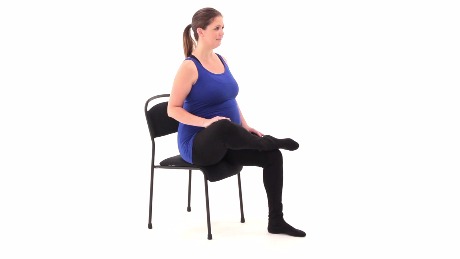 Posture/mobility Exercises
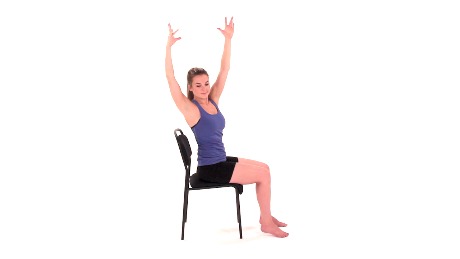 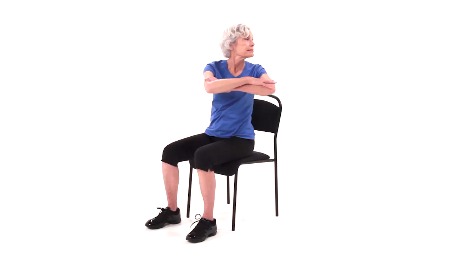 https://www.medbridgeeducation.com/patient_care/programs/create
[Speaker Notes: Encourage taking a break every 2 hours, more if possible, get up and move.  Even just for 5 minutes.]
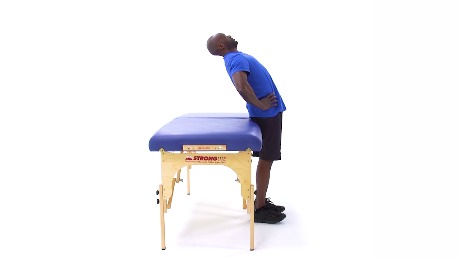 Posture/Mobility Exercises
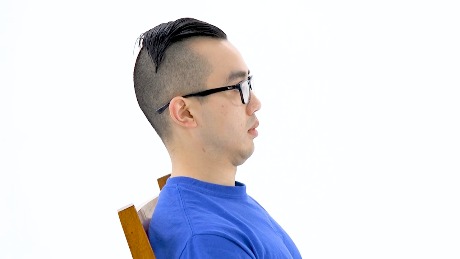 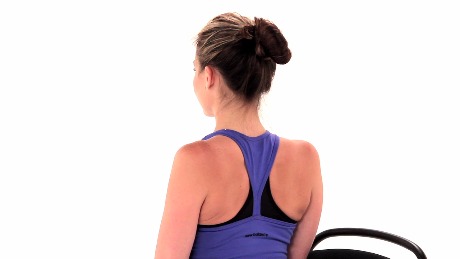 https://www.medbridgeeducation.com/patient_care/programs/create
In clinic
need hands on tx
multiple visits without improvement 
Technology challenges

Refer back to PCP
Trauma
Red flags
when in doubt refer out
Not improving/change in status
Telehealth: In clinic vs.Refer
[Speaker Notes: Encourage a hybrid model, mix of in clinic and out]
Telehealth is a valuable but underused tool in PT
The PT compact has made PT more accessible to underserved patients and rural populations
It is important to always check state and individual payer rules regarding telehealth because it seems rules and laws are always changing
Many conditions are appropriate, some are not, differential diagnosis and clinical judgment are critical
LBP is very common, about 85% of Americans will experience it at some point. 
The Mackenzie Protocol is an effective evaluation and treatment method to address LBP over telehealth.
Movement is medicine
Summary
Questions
PT Compact. Accessed April 8th, 2022 https://ptcompact.org/ 
Crawford C. 6 Reasons to Consider Telehealth Physical Therapy. August 13th, 2021. Accessed April 8th, 2022. https://www.choosept.com/health-tips/6-reasons-telehealth-physical-therapy 
Implementing Telehealth Into Your Practice.  APTA. December 22nd, 2020. Accessed April 24th, 2022 https://www.apta.org/your-practice/practice-models-and-settings/telehealth-practice/implementing 
HHS.gov. Accessed April 29th, 2022. https://www.telehealth.hhs.gov/providers/
A Guide to Providing Treatment via Telehealth for PTs and PTAs in Washington. Accessed May 2nd, 2022. https://aptawa.org/misc/washingtontelehealth 
Telemedicine. Medicaid.gov. Accessed April 24th, 2022. https://www.medicaid.gov/medicaid/benefits/telemedicine/index.html 
Tourwe J. McKenzie Method. Accessed May 3rd, 2022. https://www.physio-pedia.com/McKenzie_Method 
Rhea P. Telehealth use is waning but not all is lost. June 29th, 2021. Accessed May 4th, 2022. https://www.emarketer.com/content/telehealth-use-waning-not-all-lost-here-s-how-telehealth-vendors-hold-onto-their-new-customers
Telemedicine Use. April 20th, 2022. Accessed May 4th, 2022. https://www.cdc.gov/nchs/covid19/pulse/telemedicine-use.htm 
State Telehealth Laws and Reimbursement Policies Report, Fall 2021. October 2021.  Accessed May 4th, 2022. https://www.cchpca.org/resources/state-telehealth-laws-and-reimbursement-policies-report-fall-2021/ 
McKenzie Institute. The McKenzie Method-An Overview. Accessed May 6th, 2022. https://www.mckenzieinstituteusa.org/method-providers.cfm 
Telehealth Use in Rural Healthcare July 1st, 2021. Accessed May 6th, 2022. https://www.ruralhealthinfo.org/topics/telehealth 
    1. Eannucci EF, Hazel K, Grundstein MJ, Nguyen JT, Gallegro J. Patient Satisfaction for Telehealth Physical Therapy Services was Comparable to that of In-Person Services during the COVID-19 Pandemic. HSS Journal®. 2020;16(1_suppl):10-16. doi:10.1007/s11420-020-09800-5
Zischke, C., Simas, V., Hing, W., Milne, N., Spittle, A., & Pope, R. (2021). The utility of physiotherapy assessments delivered by telehealth: A systematic review. Journal of global health, 11, 04072. https://doi.org/10.7189/jogh.11.04072
References